ОРГАНЫ ЧУВСТВ
Урок природоведения
 в 5 классе
Отгадай загадку
Брат с братом рядом живут, а  
         друг друга не видят.
Есть у каждого лица
   Два красивых озерца.
   Между ними есть гора.
   Назови их детвора!
Глаза – орган зрения
Зрение - это
способность
воспринимать
величину, форму, цвет
предметов и их
расположение.
Берегите зрение!
Читай и  пиши только при хорошем освещении, но помни, что яркий свет не должен попадать в глаза.
Следи за тем, чтобы книга или тетрадь были на расстоянии 30-35 см от глаз. 
Не читай лёжа.
Не смотри подолгу телевизор.
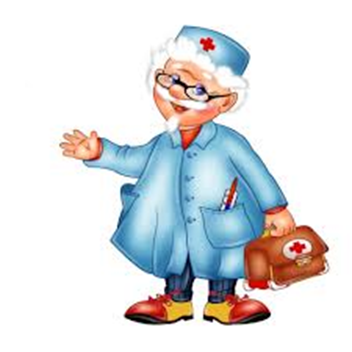 Не три руками глаза- можно занести соринку или опасные бактерии.
Не стесняйся носить очки, если у тебя плохое зрение. 
Делай гимнастику для глаз.
Отгадай загадку
У зверушки – на макушке, а у нас – ниже глаз

Чтобы слышать звуки эти
   Знают взрослые и дети,
   У людей и у зверушек
   Есть по паре чудных …!
Уши – орган слуха
Слух - это
способность
воспринимать
звуковые
волны.
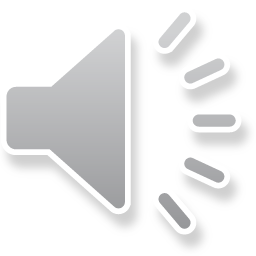 Уши надо беречь !
Регулярно мой уши.
Не ковыряй в ушах острыми предметами. 
Не слушай громкую музыку, чаще отдыхай в тишине.
Если уши заболели обратись к врачу.
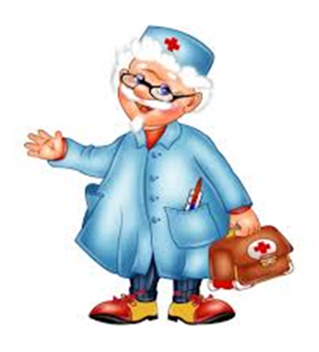 Отгадай загадку
Вот гора, а у горы
 Две глубокие норы.
 В этих норах воздух бродит
 То заходит, то выходит?
Нос – орган обоняния
Обоняние - это
способность 
чувствовать
запахи.
Как сохранить обоняние
Надо закаляться, беречь организм от простуды.
 Не лазить в нос посторонними предметами.
Не курить, так как  обоняние у курящих ухудшается.
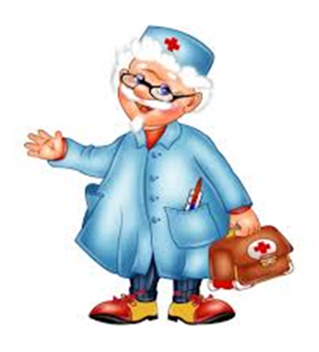 Отгадай загадку
Всегда во рту, а не проглотишь?

Если б не было его, не сказал бы ничего.
Язык – орган вкуса
Язык
помогает
человеку
различать
вкус еды.
Как беречь органы вкуса
Чистить зубы, язык и щёки два раза в день (утром и вечером).
После приёма пищи прополоскать рот.
Нельзя есть горячую пищу.
Не брать в рот острые предметы.
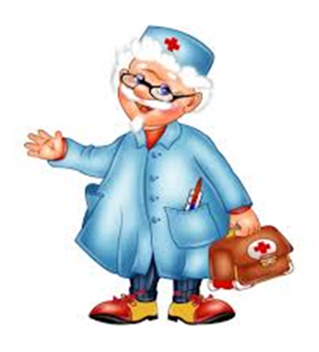 Отгадай загадку
В этой одежде я родился,
В этой одежде в бане помылся,
Эту одежду снять не возможно.
Эта одежда называется - …
Кожа – орган осязания
Осязание - это
способность
человека
чувствовать
прикосновения.
Правила ухода за кожей
Каждую неделю мыть тело горячей водой с мылом.
Мыть руки после загрязнения.
Носить свободную одежду и обувь.
Закаляться.
Стараться не ранить кожу, не допустить ожогов, обморожения. 
Чтобы кожа дышала, делай каждое утро зарядку.
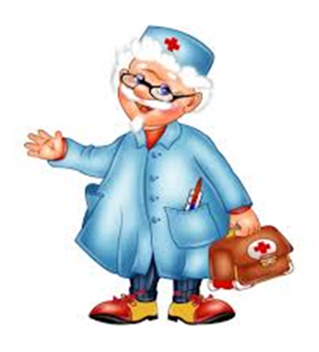 «Не глаз видит, не ухо слышит, не нос ощущает, а мозг!
Физкультминутка
Мы за партами сидели
На учителя глядели
А теперь мы тихо встанем
И зарядку делать станем.
Раз, два, три, четыре, пять –
Надо косточки размять.
Мы попрыгаем немножко
И покрутимся волчком
Глянем весело в окошко
И продолжим наш урок.
Есть пять помощников на службе у тебя,
Не замечая, их используешь шутя:
Глаза тебе даны, чтоб видеть,
А уши служат, чтобы слышать.
Язык во рту, чтоб вкус понять,
А носик -  запах различать,
Руки – чтобы ласкать, трудиться, 
Воды из кружечки напиться
И ни к чему твоя тревога,
Они всегда тебе помогут.
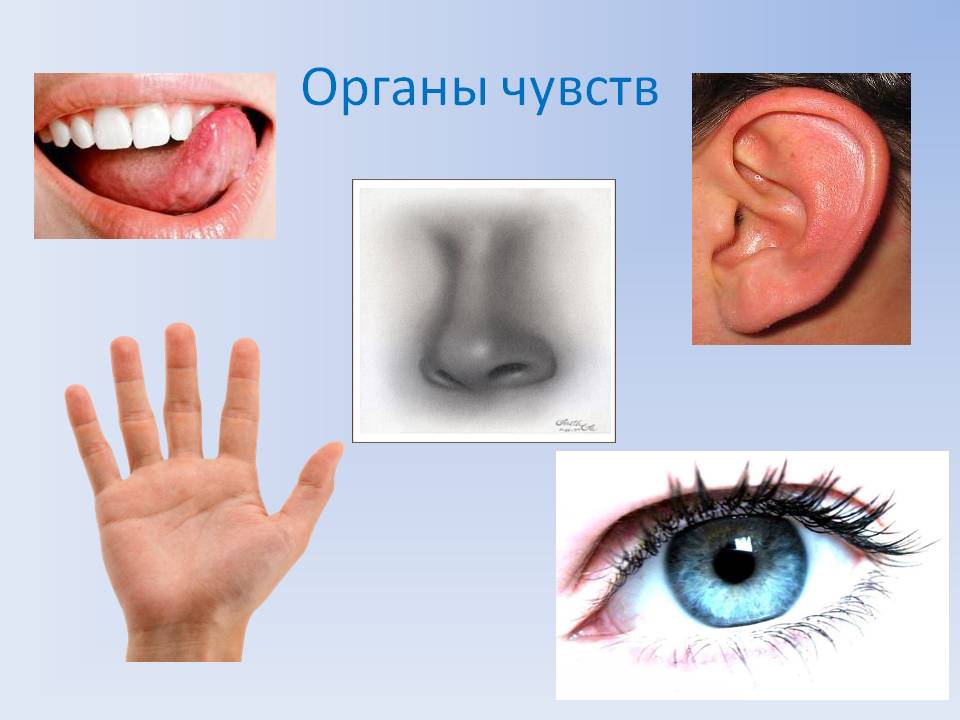 Органы чувств
Зрение (глаз)
Осязание (кожа)
Вкус (язык)
Слух (ухо)
Обоняние (нос)
Реши кроссворд
К
У
О
Я
Х
Ж
З
О
Р
Г
А
Ы
Н
О
К
Л
А
С
З
Органы чувств
Тест!
1. У человека есть органы
2. Глаза - это орган
3. Уши – это орган
4. Нос – это орган
5. Кожа – это орган
6. Органы чувств нужно 
7. Всеми органами чувств руководит
(чувств)
(зрения)
(слуха)
(обоняния)
(осязания)
(беречь)
(головной мозг)
Прочитай и восстанови текст «Гигиена органов зрения».
Наши глаза выполняют большую работу. Заболевания глаз возникают при __плохом__ освещении, при чтении ___книг___. Очень важно правильно организовать освещение рабочего места. Свет должен падать ___слева___. Нельзя   __долго__ смотреть телевизор. Глаза __нужно__ беречь от загрязнений и повреждений.
Заполни таблицу
Слова для справок:
Красный, душистый, громкий, холодный,  горький, ароматный, светлый, шершавый, звонкий,  сладкий,
Домашние задание
Прочитать, запомнить и применять на практике правила гигиена органов чувств.
Я все очень хорошо понял, 
мне было интересно


Мне было все понятно, но материал не всегда интересен



Я не все понял, но мне было интересно
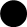 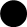 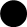 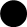 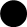 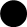